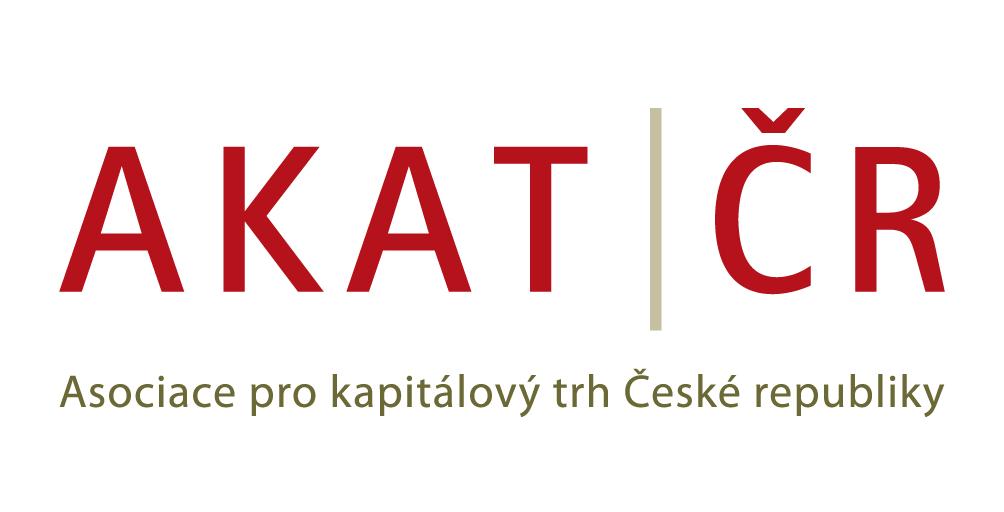 Konference Next Steps in Asset Management 2022
Bratislava, 10.5.2022
Jana BRODANI
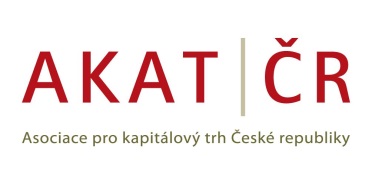 Jak se mluvilo o investicích 10 let zpátky
Southpark
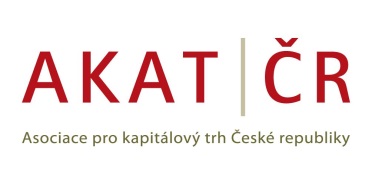 Jak se mluví o investicích teď
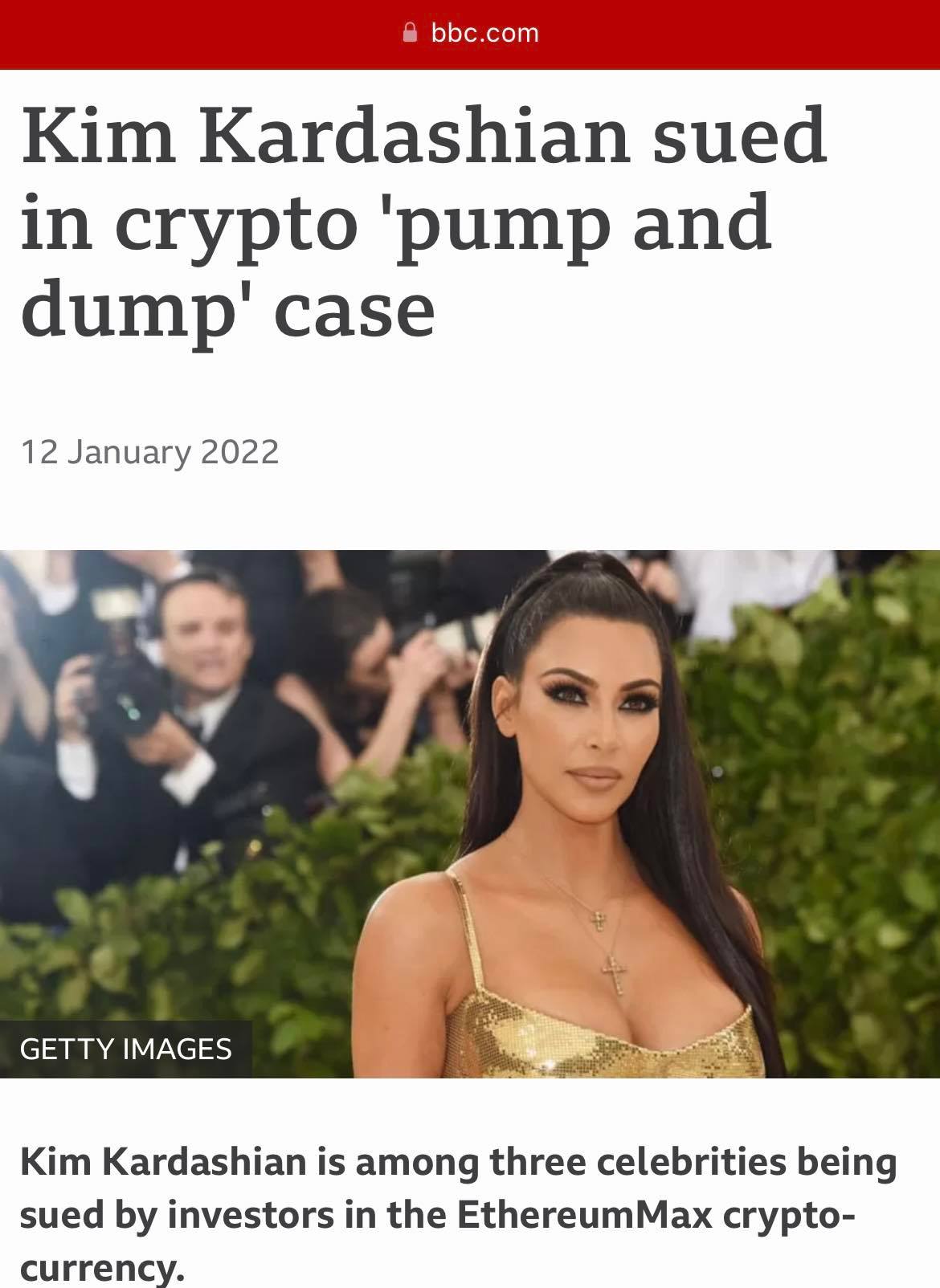 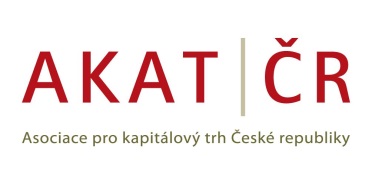 Jak se mluví o investicích teď
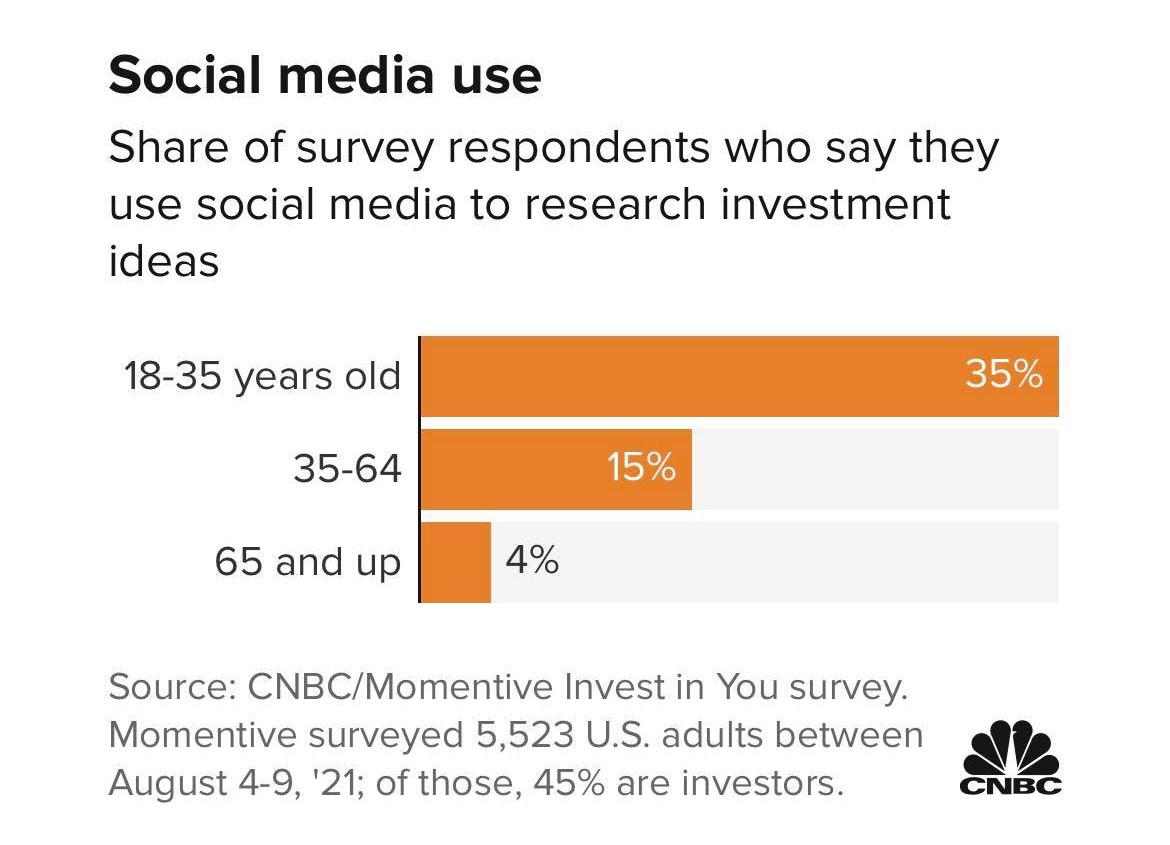 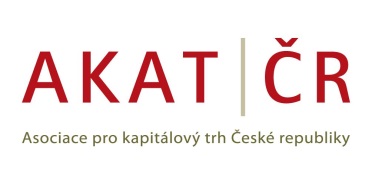 Jak se mluví o investicích teď
Aktuální obsah 
Příběhy z jejich života
Moderní brand
Jejich celebrity
Jejich sítě (+ rodina/přátelé a specializované webové stránky)
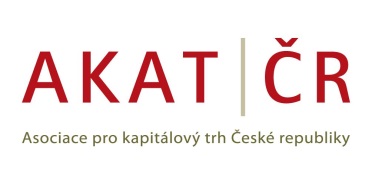 Děkuji za pozornost.


Asociace pro kapitálový trh České republiky
Štěpánská 16/612
110 00 Praha 1
Tel.: +420 224 919 114
Fax: +420 224 919 115

Sledujte nás na: 
Blog AKAT na www.akatcr.cz 
Twitter AKAT: @AKATCR
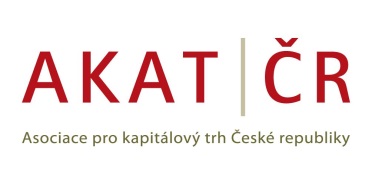